LIQUID OFFICESubmitting an Out of County Travel Claim
T-2
Filing a T-2 Claim
Go to the Escambia County School District Website https://ecsd-fl.schoolloop.com/
Click on the Staff Page 
Scroll down to 
Liquid Office - T2 – Out Of County Travel
Click on the link and log into Opentext/Liquid Office
This will open and go directly to the T-2 claim
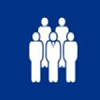 Request for Travel Authorization
Enter your Social Security Number then click on Lookup

This will pull up your demographic information

Verify the information

Complete the box “Refer Travel Questions to:  Secretary/Bookkeeper

Exceptional Student Education box – Click on Yes or No
Section 1 – Destination and Purpose of TripComplete ALL information
Section 2 – Method of Travel
Click on the box/boxes that apply and enter the estimated total. 

Section 3 – Estimated Subsistence
Enter all estimated expenses that apply
Section 4 – Other Estimated Expenses
Enter all estimated expenses that apply

Section 5 – Summary of Estimated Expenses to be Incurred
Complete both the “Expenses” box and the “Funding Sources" box
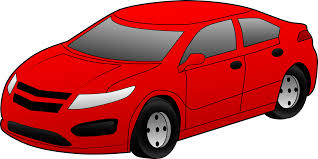 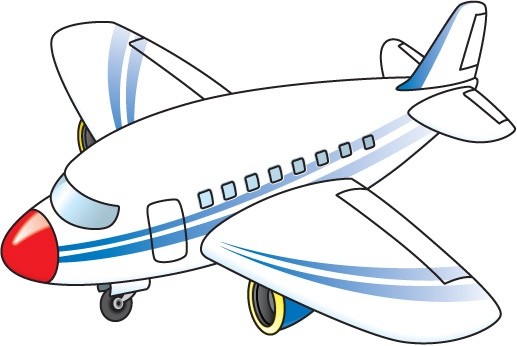 Do you know the account coding for this travel?	Select Yes or No
Who is managing this?
(Very important to select the correct Department as this helps route the claim to the correct approvers.)
Principal Travel – Always select Elementary, Middle or High School Level Director
Most other travelers – Select My School/Cost Center
Travelers using special program funds (Workforce, Title I, etc.)- Select appropriate choice
Budget Coding(Very Important-the form gets routed based on the Facility/Cost Center in the Budget Code, so it is important that field is entered prior to the Supervisors Approval.  If for some reason the budget code is not known at the moment the Facility/Cost Center needs to be added so it can route to the correct approver.)Add the full budget code with your work location cost center
Add Attachments
Click on the “Add Attachments” tab
Attach all backup documentation required in having your claim approved.
Agenda/Schedule of Events
Rental Car Reservation Request
Any other documentation that deems necessary
Memo Box
Any information that would help approvers understand your travel expenses.  Example, DOE is paying for lodging, leaving a day early due to having to set up the conference.
**Reverify all the information is correct on the claim**1.  Click on the Signature Box2.  Select Go at the bottom of the page3.  That will send you to a second page where you will click on SENDCongratulations!Your claim has been sent to the next approver
How do I track my claim?
Log into Liquid Office
Go to the Sent Items Tab
Click the little “blue man”
This will take you to the “Progress Map”
Scroll down until you see a green dot.  This is the approval level of where your claim located.
For more information regarding travel procedures visit the Accounting Operations Website at  https://ecsd-fl.schoolloop.com/acctoper
Or 
Contact Travel Accounting 
850-469-6191
sbarnes@ecsdfl.us